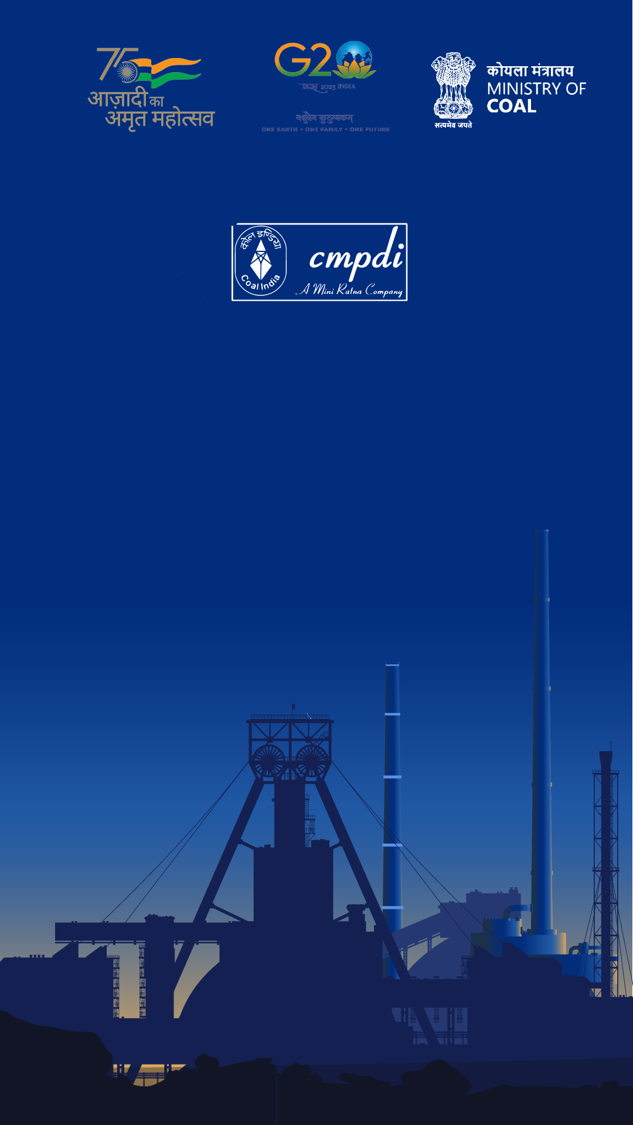 <Name of the organization>
<Presenter >
<email>
<date>
Conceptualization
Proposed Methodology / Approach
Scope, objective and generalization
Positive impact of the solution
Proposed Deployment Architecture
Handling of rare events approach
Suggested hardware for inference?
Presentation of the Proposed solution
Software and/or Hardware
How does the platform make sure that data quality is continuously maintain?
Operational Readiness
How the solution will be implemented in Coal Sector?
Proposed Work Plan and Innovation and differentiator
Given the background would you like to share your innovation and differentiating factors